Nejstarší podoby čínského myšlení
Dynastie Shang a západní Zhou
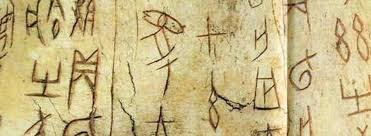 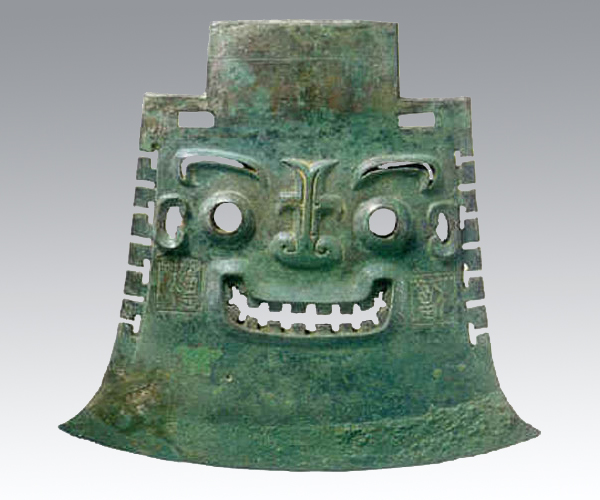 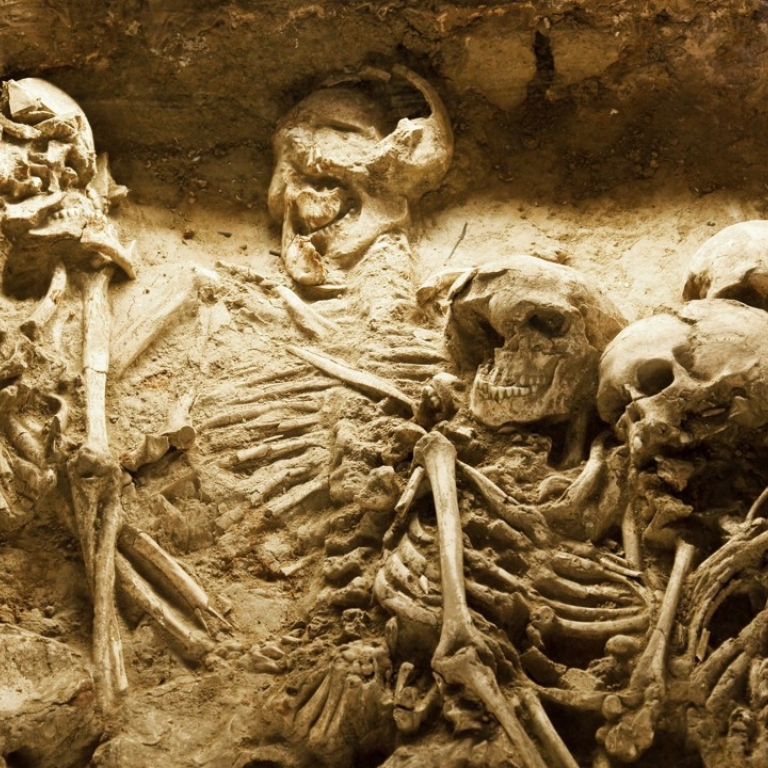 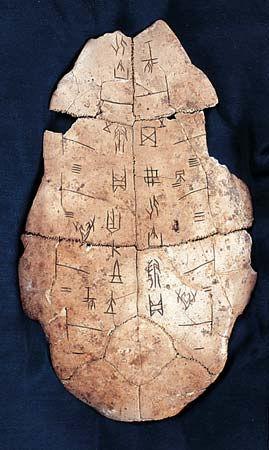 Časová osa nejstaršího obdobíXia  (Sia) 夏 (23.-17. stol. př. n. l.) – nedoloženáShang (Šang) 商 (17.- 11. stol. př. n. l.)Zhou (Čou) 周 (11.- 3. st. př. n. l.) =>západní Čou 西周 (1046 – 771 př. n. l.)východní Čou 東周 - Období Letopisů 春秋 (771 – 453 př. n. l.)- Období Válčících států 戰國 (453 – 221 př. n. l.)
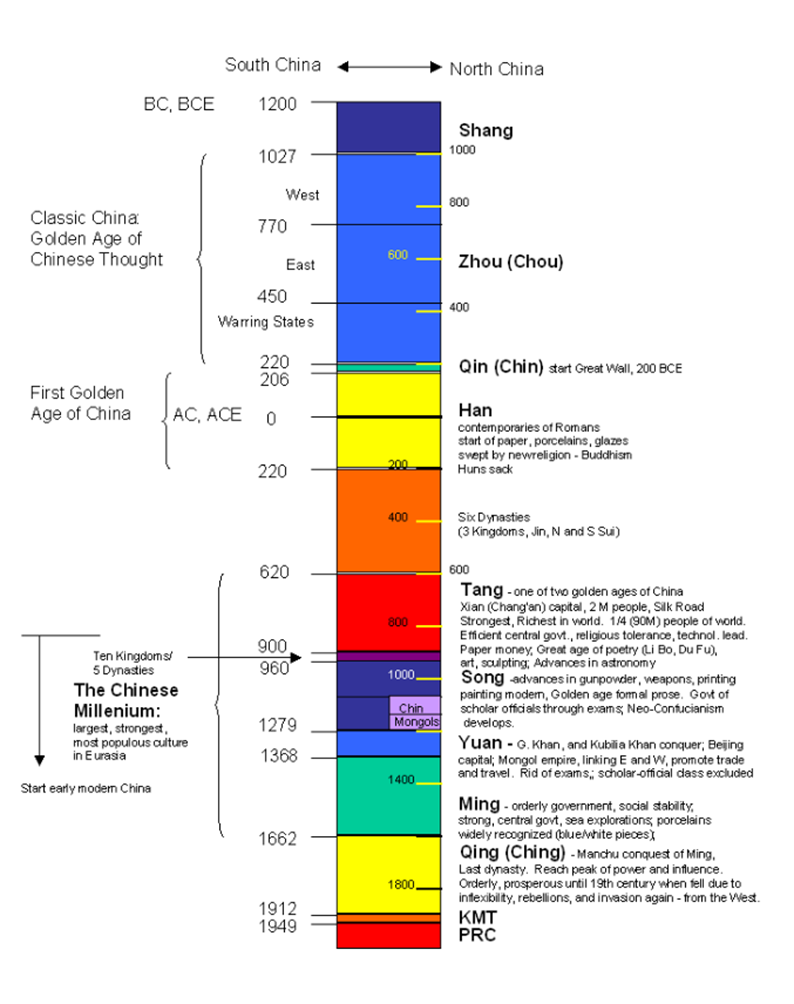 Dynastie Šang 商朝 (17.-11.stol. př.n.l.) též Jin (殷)- písemné záznamy: věštebné nápisy na kostech a krunýřích „ťia-ku-wen“/jia gu wen 甲骨文- kult předků, duchové, Šang-ti/Shang di上帝- král jako hlavní kněz a obětník, svorník tohoto a onoho světa ("thearch")- věštby a oběti (víno, jídlo, zvířecí, lidské)- patrilineární společnost (uznání žen)- centrum a periferie; cyklický čas
Kult předků a nejvyšší Šang-ti 上帝- kontinuita rodu; duchové předků přímo zasahují do přítomnosti; jsou pokračováním pozemské hierarchie; - panovník = ‚kněz‘/hlavní duchovní autorita, svorník mezi světem a nebesy ("thearch"); obětuje předkům;- pohřební obřady; vyprovázení, vybavování, živení zesnulých;- pragmatická spolupráce se zásvětím; správný čas obětování;- Šang-ti/Shang Di上帝 – ‚nejvyšší předek‘ – vrchol nebeské hierarchie, ‚vrchní dozor‘- oběti: jídlo, víno, zvířata, lidské oběti (doprovodné v. usmiřovací);- animistická božstva (řek, hor, světových stran, větrů, země, souhvězdí); oltáře půdy a obilí (později synonymum pro stát) – še-ťi/she ji 社稷
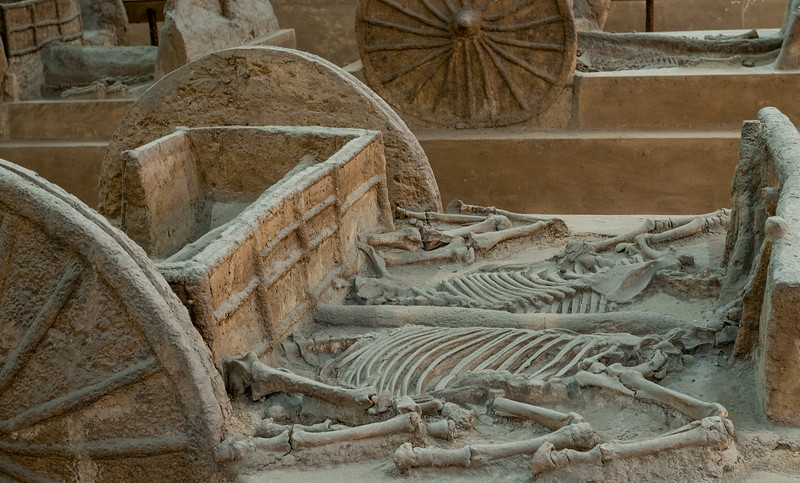 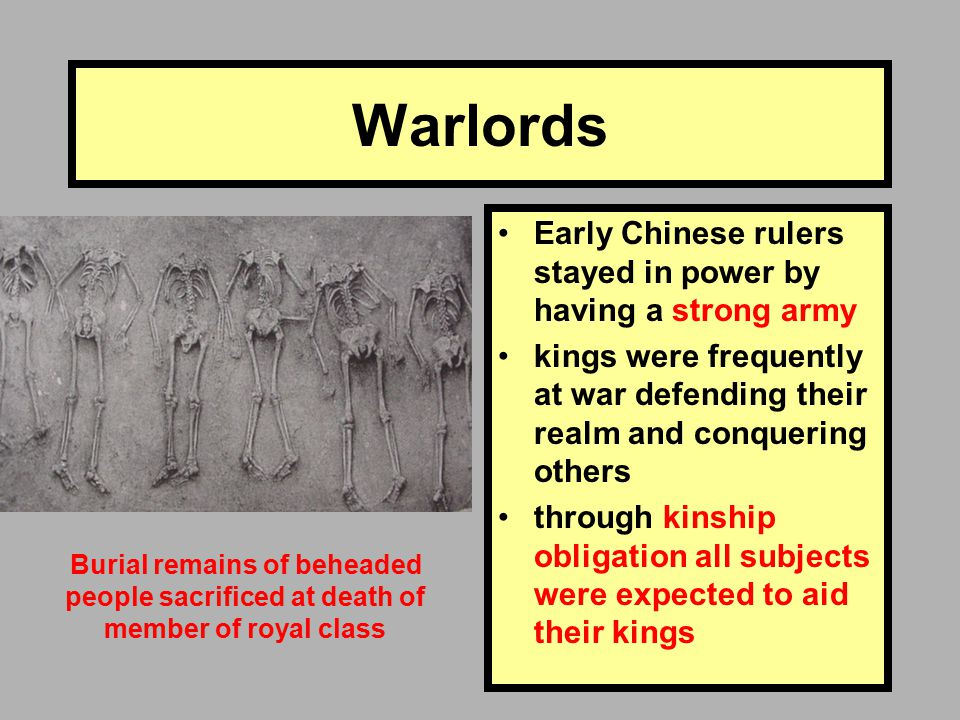 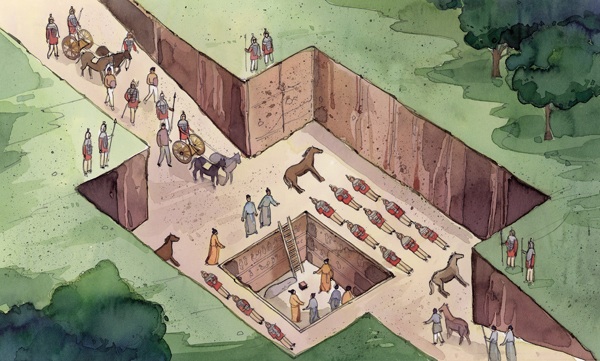 Věštebné nápisy na kostech a želvích krunýřích(jia gu wen 甲骨文)- nejstarší podoba čínského písma; rituální význam psaného textu - věštba jako vypořádání se s nejistotou v proměnlivém světě; věštění (=‚výklad‘ čan/zhan 占 ‚puklin‘ pu/bu 卜) = dotaz na konfiguraci situace; postup, materiály- průběh věštby: král + hlavní věštitel, zápis dne a jména, otázka (nejčastěji k předkům), výsledek věštby (příznivý/nepříznivý), jak to dopadlo; několik dotazů k téže věci- otázky (nemoci, narození/smrt, válečná tažení, úroda, konání obřadů), důležitost určení vhodného času (správná konfigurace situace)- možnost přijmout/odmítnout věštbu; samotná formulace otázky je důležitým prvkem jejího řešení/šikovná manipulace s otázkami k ospravedlnění činů, k získání přízně
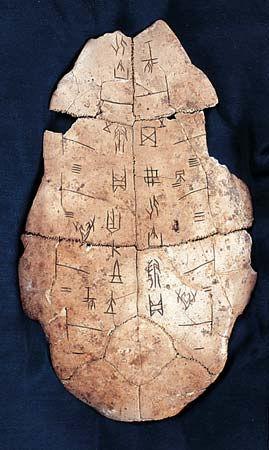 Příklady věštebných otázek‘Dun will have a sickness/ Dun will not have a sickness.’‘There is a sick tooth; is it not father Yi who is causing it?’ (Shang ruler Wǔ Dīng 武丁)‘This rain will be disastrous to us/ This rain will not be disastrous to us.’‘If we build a settlement, Di will not obstruct.’‘It should be Lady Hao whom the king orders to campaign against Yi.’‘Di approves the king/ Di does not approve the king.’‘In the ten days there will be no disasters.’ answer ‘the King read the cracks and said “auspicious”.’
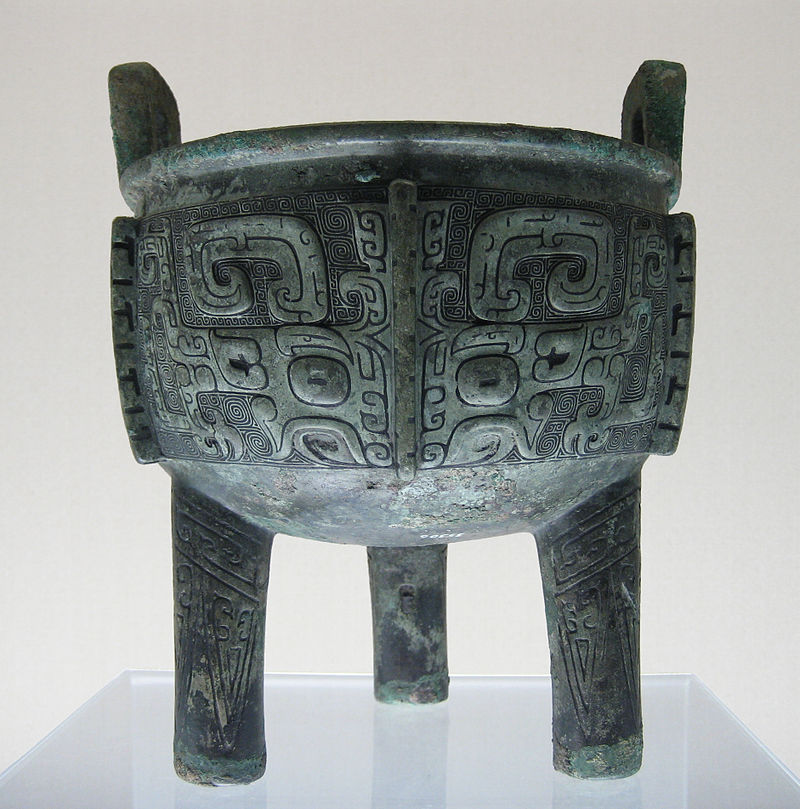 Specifičnost čínského myšlení
Kosmos tvoří jeden nedílný celek
Proměna a pohyb jsou základní (trvalost a neměnnost jsou odvozené)
Protiklady způsobují sebe navzájem (A implikuje non-A)
Každá část je projevem celku
Dění kosmu je cyklické, má své pravidelnosti, ale je stále nové
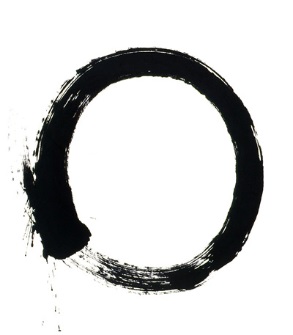 „Podnebesí“ (tchien-sia 天下)  

Centrum (čung 中) a periferie (fang 方)
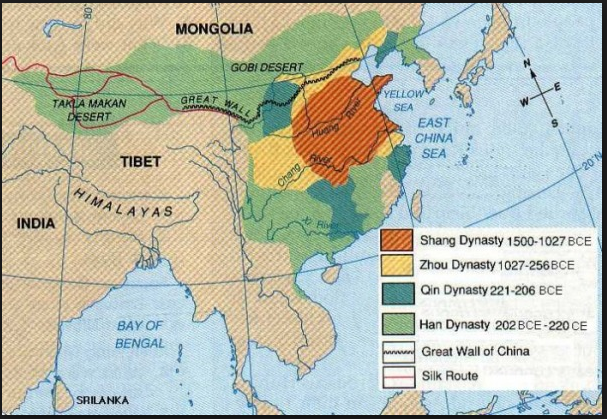 Cyklické pojetí času10 nebeských kmenů (tiangan 天干) + 12 pozemských větví (dizhi 地支)
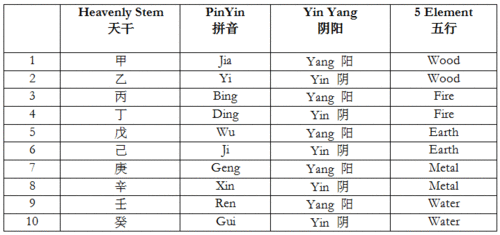 60-letý cyklus(10 pozemských kmenů + 12 nebeských větví)- stejné konfigurace = podobné události - příznivé a nepříznivé dny
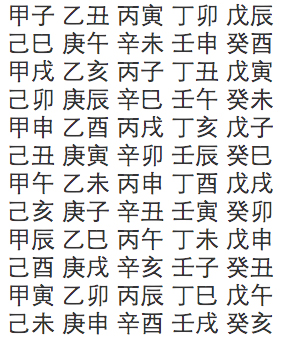 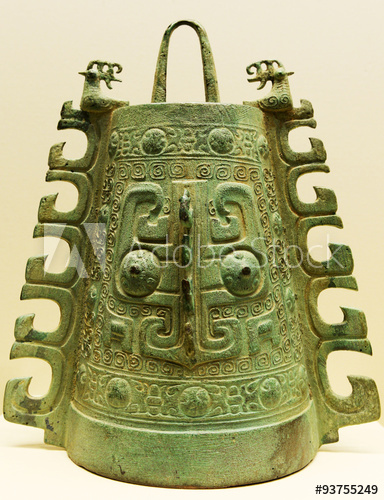 Dynastie západní Čou 西周 (11. – 8. stol. př. n. l.)- Pád Shang (Di Xin=tyran Zhou); vzestup Zhou za krále Wena 文, král Wu 武, vévoda z Zhou 周公旦- Postupný přesun ke kultu Nebes - Tian 天; během Zhou od personalizované k ‚nadosobní‘ moci- legitimita královské moci – ‚mandát nebes‘ tian ming 天命 (přírodní katastrofy a rolnická povstání značí úpadek dynastie); vládnutí skrze „vladařskou ctnost“ te/de 德- věštby se formalizují; pokračují jia gu wen, nově systém hexagramů, věštění z řebříčku (š‘-š‘/shishi 蓍筮 – Kniha proměn I-ťing/Yijing 易經 ); - jin/yin 陰 - jang/yang 陽; pět fází wu-sing/wu xing 五行 - voda šuej/shui 水, oheň chuo/huo 火, kov ťin jin 金, dřevo mu木, země tu 土- bronzové nádoby – rituální účel, nápisy; význam hudby (rituální zvony); resonance, city/vůle lidu- původ kanonických textů: Shi jing 詩經, Shu jing 書經, Yijing 易經- šamanistické proudy: rozdíl severu a jihu, jižní různorodost
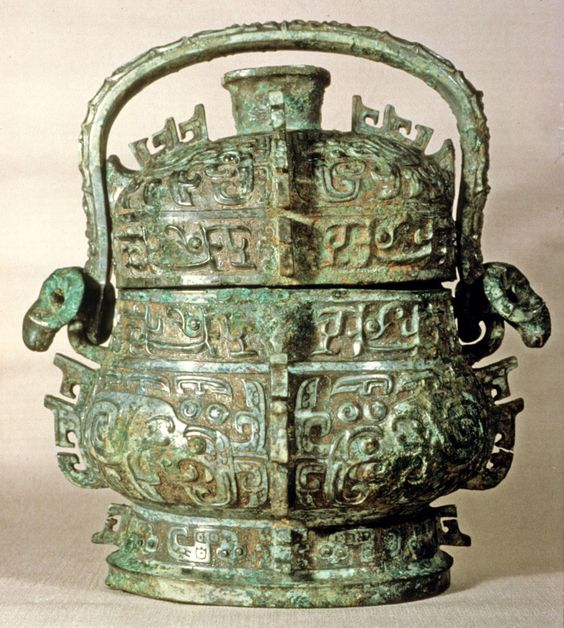 Kniha proměn – Yi jing (I-ťing) 易經 (周易)
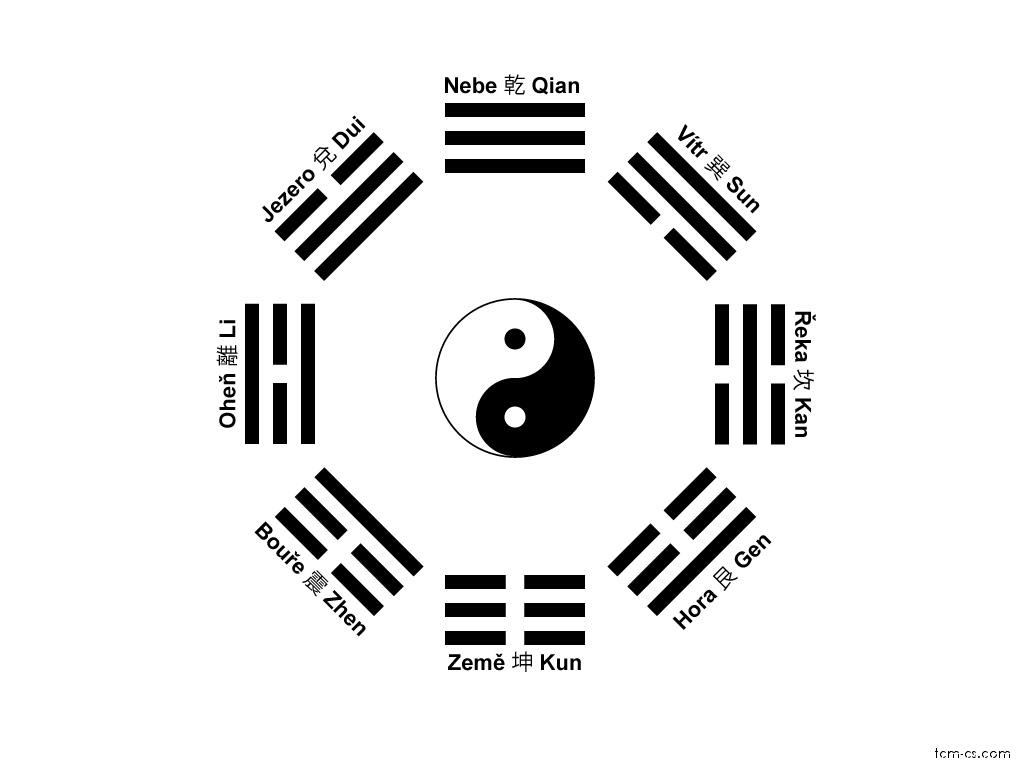 Jádro kolem 1000 př.n.l.
8 trigramů (ba gua 八卦)
64 hexagramů (liushisi gua 六十四卦 )
výklad guaci 卦辭, yaoci 爻辭
komentáře „Deset křídel“ (shiyi 十翼)
věštění ze stonků řebříčku (shi 蓍), mincí
procesovost, konfigurace – ‚překlápění‘
výklad (pravděpodobnost, otevřenost)
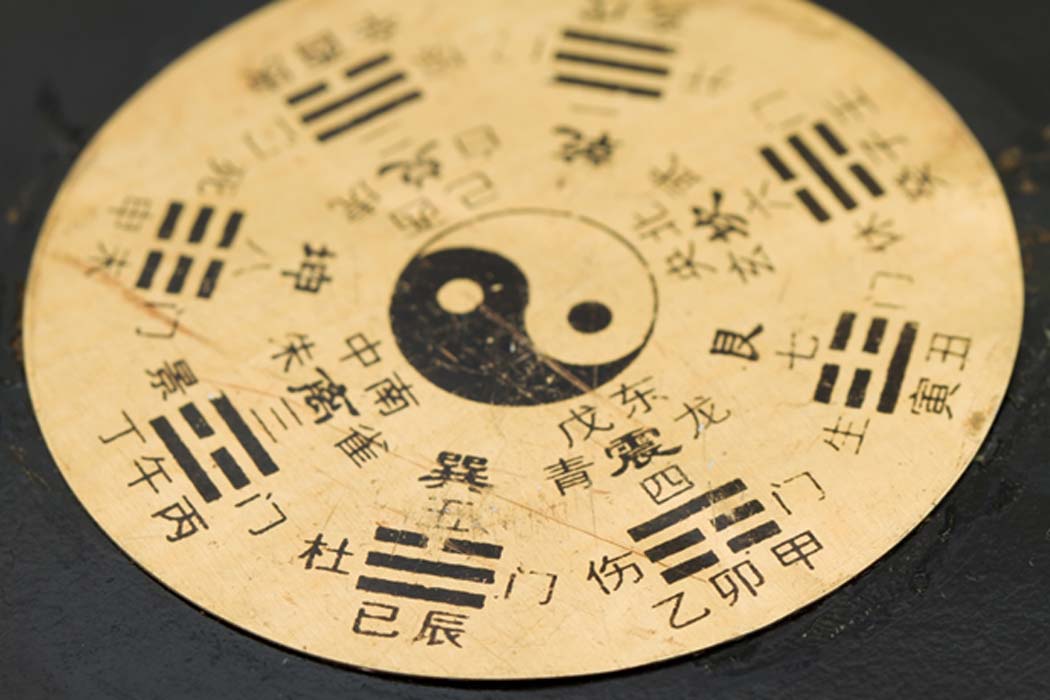 Yin-yang 陰陽 a ‚Pět fází‘ wu xing 五行voda shui 水 – dřevo mu 木 – oheň huo 火 – země tu 土 – kov jin 金
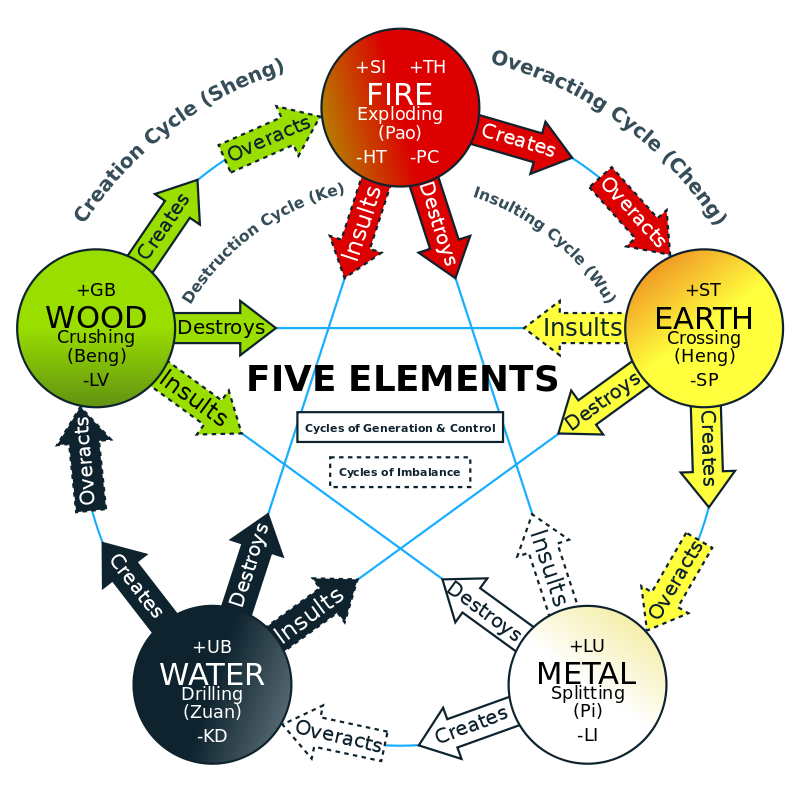 The Five phases 五行in early writings (Shangshu)
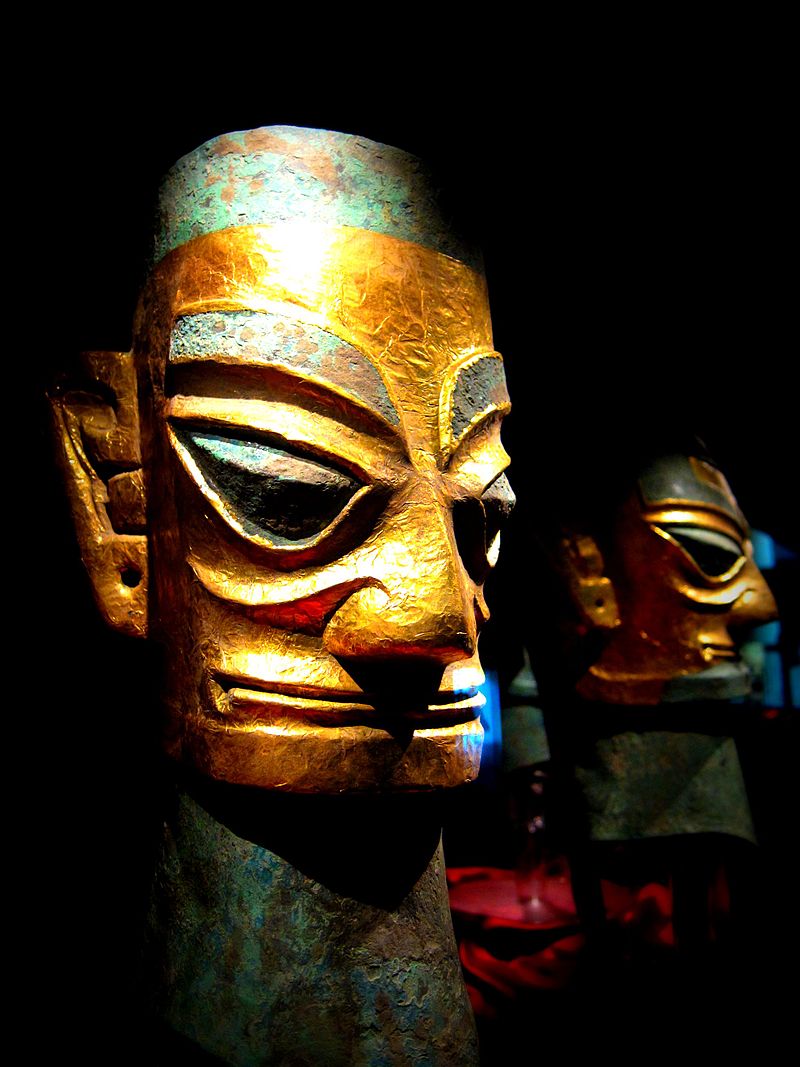 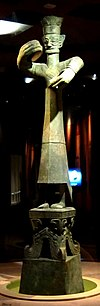 Legendární  vladaři – kulturní demiurgové- dle legend náleží k období před dynastií Xia  (3. tisíciletí př.n.l.); zdroje vesměs pozdější (po přelomu letopočtu)- legenda o Pan Gu 盤古 (z vejce uprostřed chaosu, oddělil nebe a zemi, vše ostatní z jeho těla)- „Tři vznešení a pět císařů“ 三皇五帝:  Fu Xi 伏羲 (lov, rybolov, domestikace zvířat); Nüwa 女媧 (lidstvo, pilíř nebes); Shennong 神農 (zemědělství, pluh, studny, zavlažování) Žlutý císař 黃帝; císař Yao 堯; císař Shun 舜velký Yu 禹
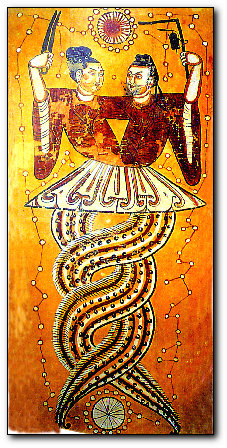 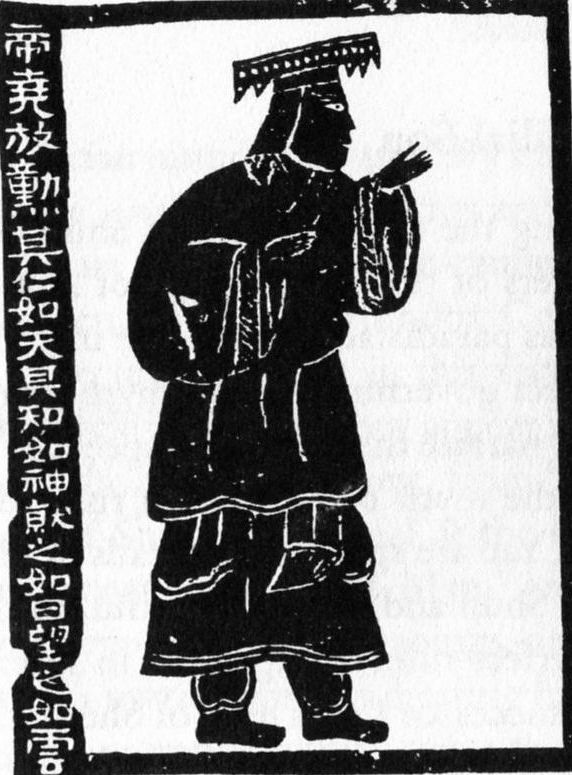 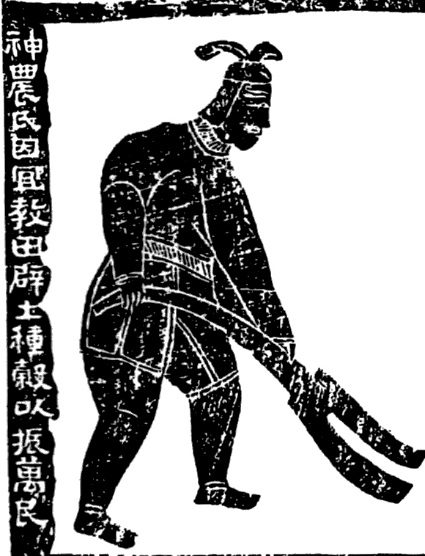 Sarah Allan (1991), The Shape of the Turtle: Myth, Art, and Cosmos in Early China. Albany: State University of New York Press.

David N. Keightley (1978), Sources of Shang History: The Oracle-Bone Inscriptions of Bronze Age China. Berkeley and Los Angeles: University of California Press.

Edward L. Shaughnessy (1992), Sources of Western Zhou History: Inscribed Bronze Vessels. University of California Press.
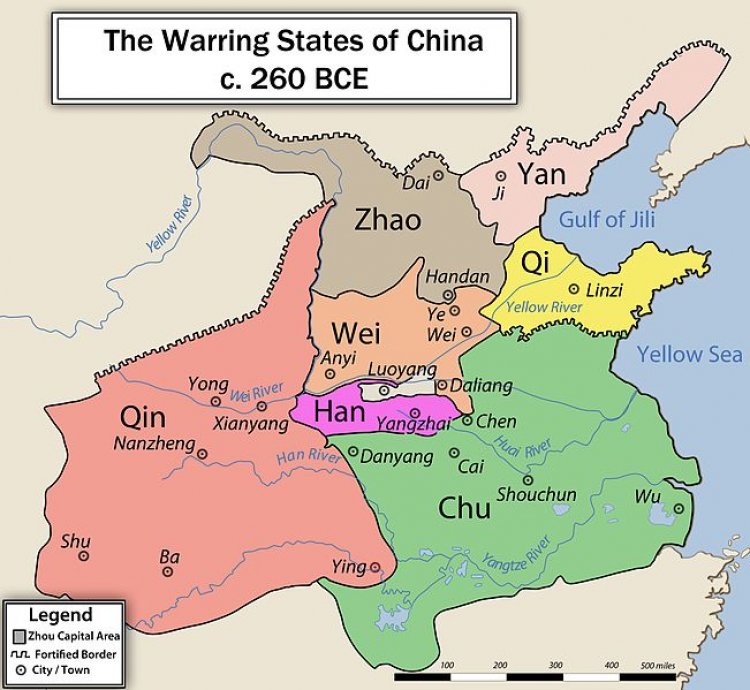